NC Department of Health and Human Services
 
SCCA County Training: Income Verification and Calculation, Plan of Care, Self-Employment

SCCA TA Consultants
Meagan Mooney
Tonya Hooks 			Belinda Thomas
Bernadette Keith		Darlene Williams
February 11, 2025
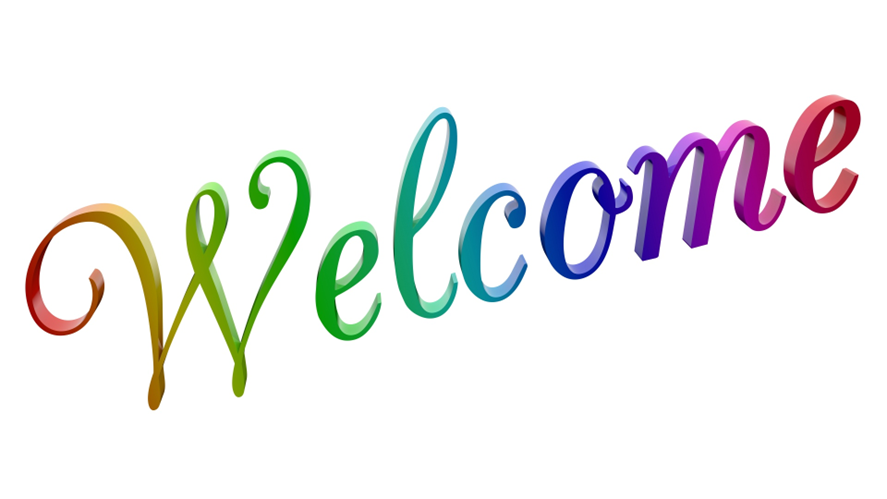 Base Periods
Countable Income
Income Verification
Income Calculation
Child Support
Documentation
Plan of Care & Level of Care
Self-Employment
Verification
Operational Expense
Tax Forms
New Self-Employment
Temporary Loss of Profit
Gainful Employment
Agenda
Base Periods
Base Periods with Representative Income
The following base periods should be used for representative income:
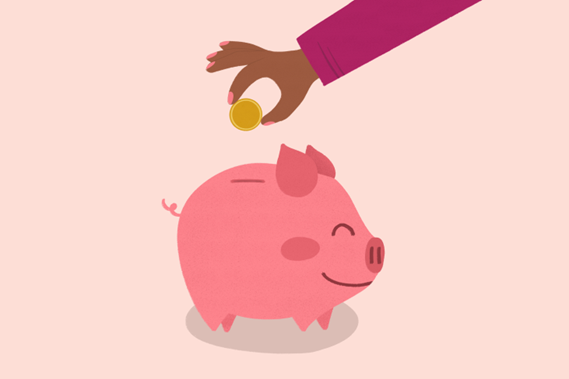 [Speaker Notes: Representative income (majority cases) - The base period for most income is the month prior to the month of application (date received in agency) or redetermination, if representative.  Use one (1) month of earnings or 3 months if child support. If new income provided is representative, use the appropriate base period income to average gross income. 

When assessing child support, child care workers must determine if the child support is received or paid out. The base period for child support, and alimony when received is the three months prior to the month of application or redetermination (date received in agency), if representative. The base period when child support is paid out is the one month prior to the month of in agency), if representative. Calculate by adding the months together and divide by 3 to obtain application or redetermination (date received a monthly average.  

If the income is received annually or from self-employment income tax returns, the base period is 12 month.]
Base Period with Nonrepresentative Income
[Speaker Notes: Nonrepresentative income is income from the base period that is received irregularly, has changed or terminated and cannot be reasonably expected to be available to the household during the certification period.  Nonrepresentative income includes new income that was not available during the base period and therefore no base period information is available to project the income that will be available to the household during the certification period. 
 
If reported income is not representative, the child care worker must determine which budgeting method is the most representative estimate of the budget unit’s income over the certification period.  The child care worker must provide detailed documentation of what was used for representative income and why it was used. 
Explain]
Special Base Periods for Non-Representative Income
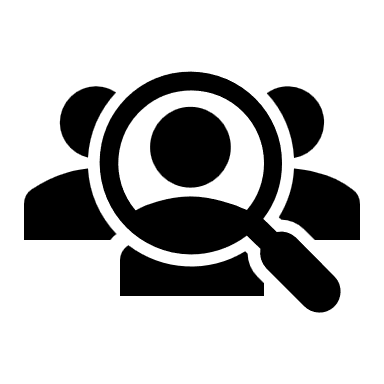 Certain types of income require special base periods, particularly if the income is not stable or fluctuates.

For example, not exhaustive list,:
Seasonal Workers
Waiters & Waitresses
Per Diem Work
[Speaker Notes: Income that fluctuates significantly should be averaged in such a way that child care assistance will not be interrupted, and the family can anticipate and budget for the recipient fee that remains unchanged throughout the eligibility period.  Use this method of calculating income when income is Non-Representative.  

Refer to Chapter 7 A. II. pg 40 for additional information formation regarding exceptions to the base periods.

Per diem work is employment on an as-needed basis that is paid daily, rather than per shift, hour, or annually. Per Diem Employee Examples:  Substitute Teachers, Temp. Agency Employees, PRN Health care workers,]
Income Unit Defined
Persons in the same household responsible for the financial support of the child being determined eligible.  

This Includes: Parents and stepparents
[Speaker Notes: Individuals who need child care assistance must qualify on the basis of income.  The gross monthly income must not exceed the state’s maximum income eligibility limit for the number and age of persons in the income unit. 

The term “income unit” shall apply to persons who live in the same household and who, according to North Carolina law, are responsible for the financial support of the child whose eligibility for child care services is being determined.

Additionally, the household income unit must include the parent, stepparent and the stepparent’s child(ren), if applicable.


There are certain situations in which SCCA is available without regard to income such as non-parent relatives and other responsible adults.   Situations without regard to income include:
Children who need child care assistance to support child protective services. 
Children who need child care assistance and meet eligibility criteria for child welfare services.
Children receiving foster care services who are in the custody of a county department of social services (DSS) and have been placed either with an adult other than their parents or in a licensed foster home.]
Countable Income
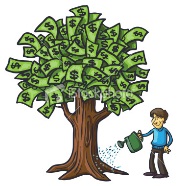 Income Categories
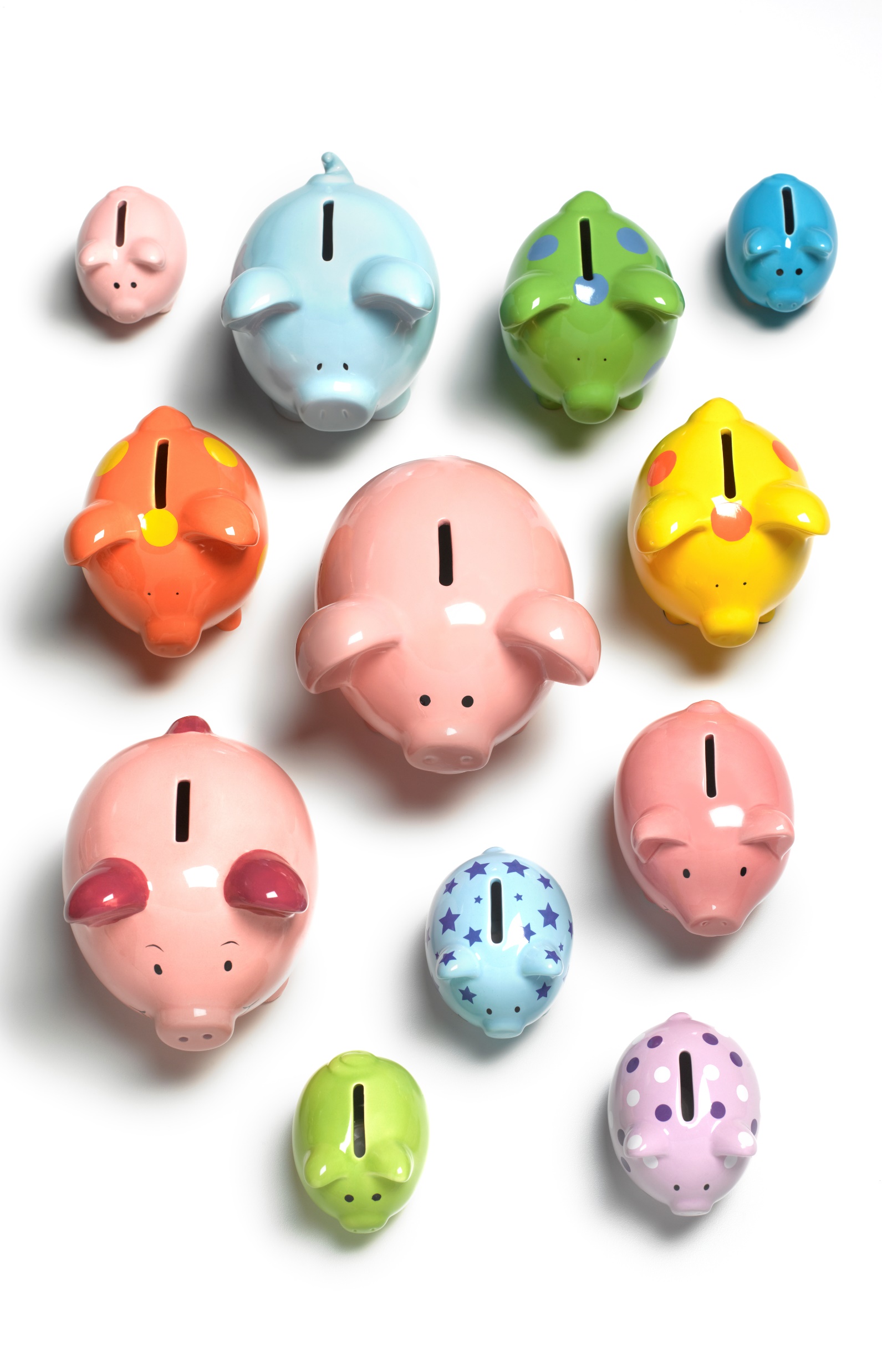 The 3 categories are:
Most income falls into one of the following three categories, however for those rare instances that the income does not fall into one of these three categories the worker should use reason and logic to determine and document their calculation of gross income.
[Speaker Notes: The worker’s goal is to determine a representative amount and frequency of the gross income that is available to the household during their certification period.

Regular ongoing:
Income that the household has been or expects to receive on regular ongoing bases.
 
This income can fluctuate across pay periods so the case worker should use averaging to determine the amount of gross income available to the household for each pay period.
 
Calculation:
Averaging the representative income to establish an accurate representation of the income expected to be received each pay period.
 
Total the gross income for each pay received during the base period and divide by the total number of pay periods to reach an average income expected to be received during the certification period. Do not round.
 
 
2.  New income:
Income that was not previously available to the household but is now or will be available to them during their certification period.
 
Calculation:
Use all representative (full) pays received to date to average gross income across pay periods.
 
If no full pays have been received, use the best available information regarding the number of hours, rate of pay, and frequency of pay expected to be received over the certification period. 
 
If determining eligibility for a month the household will not receive a full month’s income it may be necessary to use actual income for that particular month and projected income for future months. This is determined by individual program requirements.
 
 
3.  Terminated income:
Income that the household has previously received that has terminated or will terminate during the certification period.
 
If terminated income is reported prior to the receipt of the last pay, the last pay received is counted and the end date shall reflect the date the last pay is received. 
	For example: Recipient reports terminated employment on 	03/13/2024. The recipient’s last pay check is expected 	on 03/29/2024. The last pay received on 03/29/2024 is counted and the income is end dated on 03/29/2024. 

If terminated income is reported after the last pay has been received. The income shall be end dated the date the recipient reports the terminated income. 
	For example: Recipient reports terminated employment on 04/15/2024. The recipient’s last pay check is expected 	on 03/29/2024. The last pay received on 03/29/2024 is counted and the income is end dated on 04/15/2024. 

Client statement regarding terminated income is accepted unless it is questionable. If client statement is questionable, child care workers should request verification and must document why verification of terminated income has been requested.]
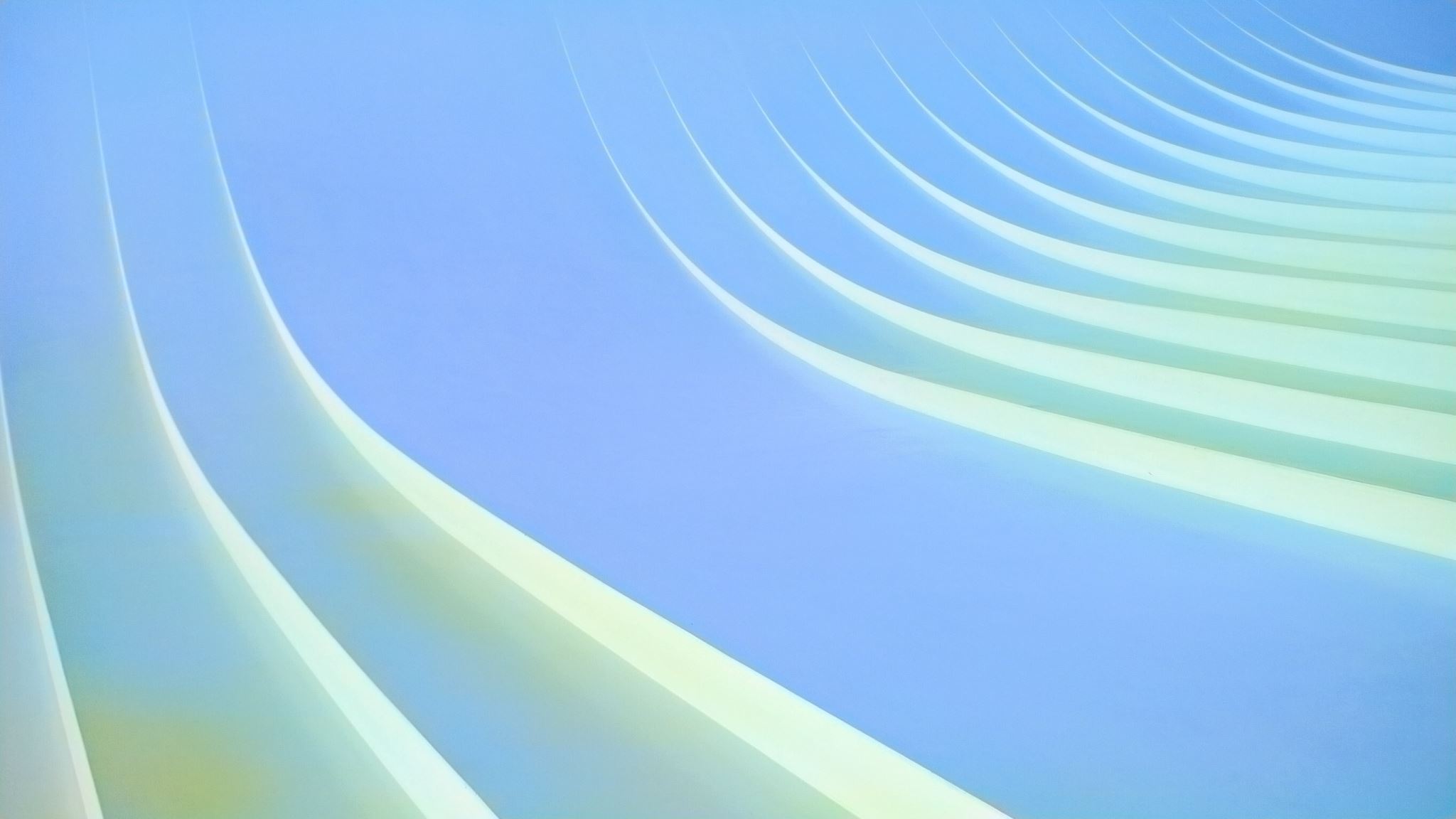 Sources of Verification
[Speaker Notes: There are four main sources of verification that can be used when determining eligibility. 

Electronic Verifications are the best tool for calculating gross monthly income. Electronic Verification (OVS) is required for all unearned income types. Electronic matching is the primary income verification source for income received through Social Security, Division of Employment Services (DES), Unemployment Insurance Benefits (UIB), and the Work Number. Child care workers must use OLV/OVS for verification and explore unearned and/or benefit income using the verification hierarchy. ----Quarterly ESC is not used for earned income via electronic matching. 

Documentary Evidence is evidence for income verification. It includes wage stubs, work number, award letters, banks statements, etc. The applicant has primary responsibility for providing documentary evidence to support statements on the application and to resolve any questionable information. If the applicant/recipient is unable to furnish source documents, the DSS/LPA must have the applicant/recipient’s written permission authorizing the childcare worker to contact the necessary individuals, employers or agencies to verify. Documentary evidence may be provided in person, by mail, or through an authorized representative.  Accept any reasonable documentary evidence if the verification adequately proves the information provided on the application. When documentary evidence cannot be obtained or is insufficient to make eligibility determination or determination of the correct benefit level, a collateral contact may be necessary. 
 
Collateral Contact  is a person knowledgeable enough about the information needed to provide an accurate statement of verification. Examples of acceptable collateral contacts may include employers, social service agencies, migrant service agencies, who can be expected to provide accurate third-party verification. The DSS/LPA is responsible for obtaining verification from acceptable collateral contacts.

Client’s Statement is acceptable in some circumstances based on individual program policy unless otherwise questionable. The following circumstances include but are not limited to 
receiving recurring cash contributions paid to the parent, or child support that is not paid pursuant to a written agreement or court- ordered arrangement. 
Client statement should be used as the last resort when all other avenues have been exhausted.

Note: The LPA/DSS must assist the applicant or household in obtaining verification as needed.]
Verification of all income is required at: 

application, 

annual redetermination, 

if there is an increase in income that exceeds 85% SMI (this should NOT include irregular income fluctuations),

if a recipient voluntarily reports a change in employment and allows a decrease in income.
Verifications are used to support evidence in the determination of SCCA program eligibility. 

The purpose for verification is designed to prevent and/or identify fraudulent misrepresentation and under/overpayments. Income verification must be completed before a case can be opened.
Income Verification
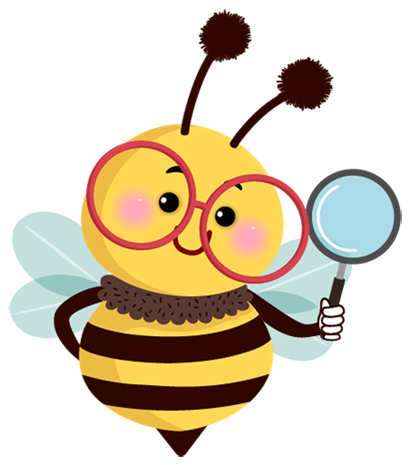 [Speaker Notes: Child care assistance is provided to families who meet the income eligibility criteria based on the income unit. Verification can consist of:
Electronic matching which is the primary source for income received through social security, Division of Employment Services etc.
Documentary evidence such as wage stubs, work number, award letters, etc.
Collateral contacts: employers, social services agencies, any third party verification.
Applicant/recipient’s statement (last resort).]
Assessing Income
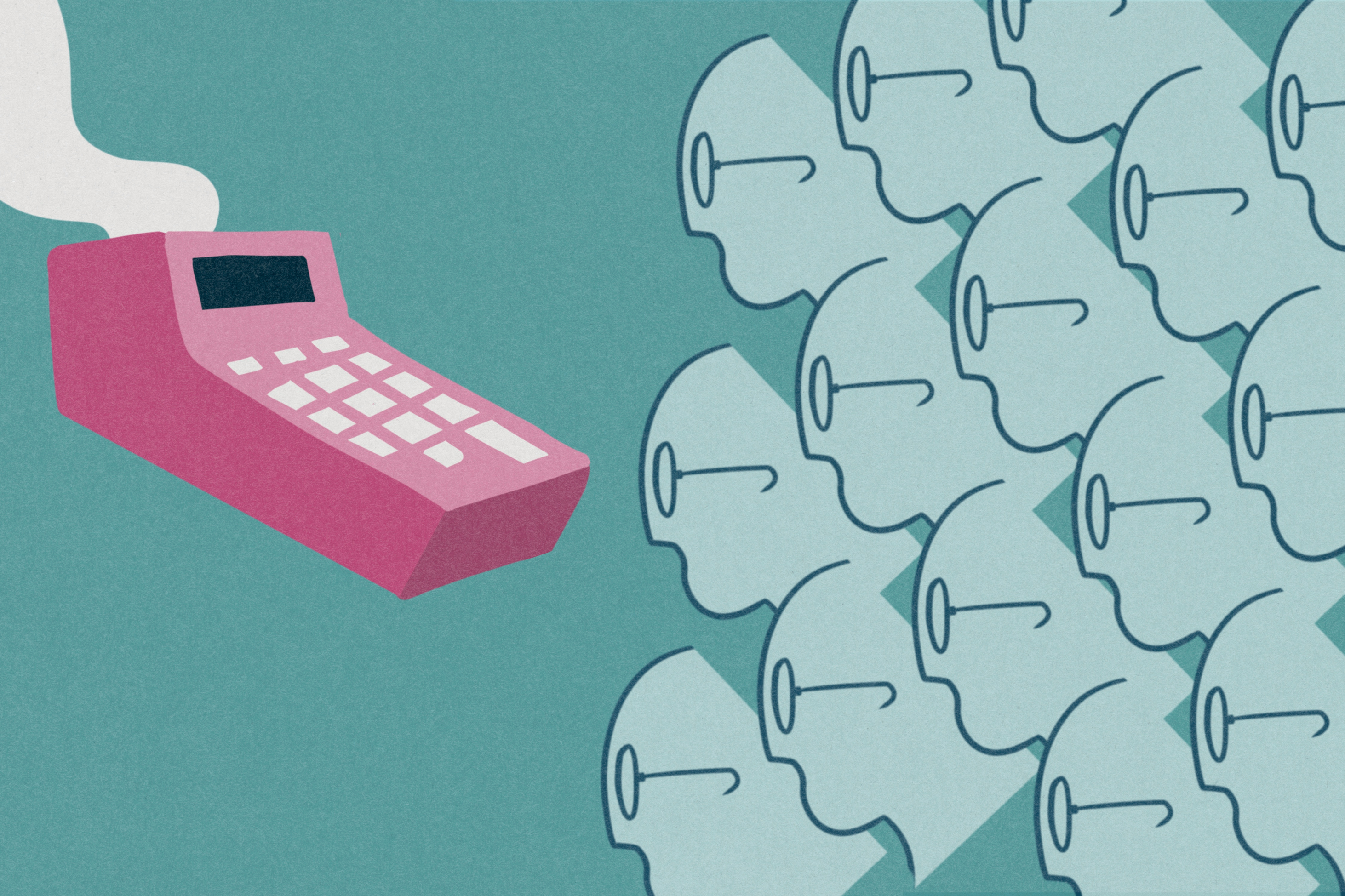 The computation of gross monthly income is made on the basis of an assessment of the family income that is anticipated during the twelve-month period following the date of application.

Income Unit
Countable Income
Income Verification
Average Monthly Income
[Speaker Notes: ASSESSING MONTHLY INCOME FOR DETERMINING ELIGIBILITY 

Income is a major part of eligibility determination; all income questions require answers, even if there is no income. 
Types of Employment or Self-employment, including Employer Details, are used to support Need Type. 
Information about types of income (Earned, Unearned, Child Support) is used in the eligibility decision.

The computation of gross monthly income is made on the basis of an assessment of the family income that is anticipated during the twelve-month period following the date of application. It includes asking questions to ascertain the client’s situation, considering all sources of income and determining what income is counted for the eligibility for child care services, verifying all sources of countable income, allowing for child support payments that are paid out, and making accurate calculations. 

The DSS/LPA needs to:
Determine family or income unit size
Determine ages of children needing care
Verify countable income, if income is requirement for need
Use correct income conversion method]
Assessing Monthly Income to Determine Eligibility
When assessing monthly income, the determination of countable gross monthly income is based on: 
The assessment of the family’s income that is anticipated during the twelve-month period following the date of application (this includes the child care worker asking questions to ascertain the recipient’s financial situation). 

Consideration of all sources of income 
Determining what income is counted for the eligibility for SCCA, 
Verification of all employment, and all sources of countable income, 
Allowing and verifying child support payments that are received or paid out, and 
Making accurate calculations. 
FNS case must be active
[Speaker Notes: Deeming from FNS: 
When the family actively receives benefits from FNS, the child care worker’s first step is to access the most current FNS income information from NC FAST since the income information shown in NC FAST has been verified. The following types of income that can be deemed from FNS include:

Earned Income, and 
Unearned Income (excluding child support) 

The child care worker must complete the guided interview using the information obtained from FNS. The childcare worker cannot require the applicant to provide additional income information. However, if the applicant voluntarily provides more current information, the new information must be verified following SCCA policy. In the following situations, income is NOT deemed from FNS: 

Non-representative income 
Lottery or gambling winnings 
Self-Employment Income 
Child Support]
Calculating Income
[Speaker Notes: Income that the household has been or expects to receive on a regular, ongoing basis. This income can fluctuate across pay periods, so the child care worker should use all representative (full) pay received in the base period to average gross income across pay periods to determine the amount of gross income available to the household for each pay period. 


Calculation: averaging the representative income to establish an accurate representation of the income expected to be received each pay period. 

Determine the total gross income for each pay stub received during the base period. 

Determine the number of pay dates. 

Divide the total gross income by the number of pay dates; do not round. 

The following formula is used to convert average incomes to a monthly amount: 

If received weekly, multiply by 4.3 
If received biweekly, multiply by 2.15 
If received semi-monthly, multiply by 2 
If received quarterly, divide by 3 
If received monthly, use the monthly gross 
If received semi-annually, divide by 6 


The DSS/LPA staff should collect all pay documentation for the entire base period upon application for assistance and at redetermination of eligibility.]
Calculating Income with Zero Pay
Determining Income Eligibility
[Speaker Notes: When income is a condition of eligibility for SCCA, it is necessary to determine the number of persons in the individual’s income unit, ages of children, and the amount of the gross income available to that income unit.

Child care assistance that is provided to individuals with regard to income cannot exceed the state’s maximum income eligibility limit for the number of persons in that income unit.  Refer to SCCA DCDL 2024 - #05for the current Maximum Income Eligibility Limits effective 07/01/2024. 

Rule 10A NCAC 10.1006 states an individual who applies for child care assistance shall provide to the LPA verification of the amount and sources of their countable income as set for in 10A NCAC 10.1002. Information regarding the amount and source of income that must be verified is discussed further in this module.

The computation of gross monthly income is made on the basis of an assessment of the family income that is anticipated during the twelve-month period. It includes asking questions to ascertain the client’s situation, considering all sources of income and determining what income is counted for the eligibility for child care assistance, verifying all sources of countable income, and making accurate calculations.]
Child Support
Child support is a payment made by a child’s non-custodial parent which is available to meet the child’s basic needs.   It may be paid voluntarily, or due to a court order or enforced in compliance with a State agreement under title IV-D.

When assessing child support, child care workers must determine if the child support is received or paid out.
[Speaker Notes: Payments made by the non-custodial parent to the creditor / vendor (on behalf of the parent / responsible adult) are countable. Includes rent, mortgage payments, utilities, vehicle payments, payments for insurance other than health/medical insurance.
 
Include direct and indirect payments (State Child Support Enforcement) for children under 19 living in home.

Applicant/recipients whose children are not receiving child support should be encouraged to seek the assistance of the local Child Support Services Office in obtaining child support payments from the child’s absent parent(s).  However, this shall not be a condition of eligibility for receiving child care assistance.  
 
The worker should try to obtain a written statement from the absent parent before taking recipient’s statement of child support.]
Types of Child Support
Court Ordered

Parental Agreement outside of Court

In-Kind donations
[Speaker Notes: 1. In-Kind donations paid to the parent or directly to the creditor on the parent’s behalf by the non-custodial parent is countable income. Child care workers must use the 3-month base period. 

2. Countable child support payments made by the non-custodial parent to the creditor / vendor on behalf of the applicant/responsible adult include: rent, mortgage payments, 
utilities,  vehicle payments, and  payments for insurance other than health/medical insurance. 
school tuition, camps, lessons, and afterschool activities 

3. Non-countable items purchased by the non-custodial parent includes: diapers, 
clothes, and 
baby food.]
Child Support Received
Child support payments received are counted in the family’s total gross monthly income.  These payments, however, often are considered fluctuating income and/or irregular income.  

Use the amounts that the applicant/recipient receives, NOT the amount that the non-custodial parent is obligated to pay, and figure an average amount received over a period of three (3) months.

Lump sum child support payments shall be disregarded unless the recipient states they only receive child support income via lump sum payments.
[Speaker Notes: If child support is received, the base period is three (3) months prior to the month of application or redetermination (date received in agency) if representative. The child care worker must review the payments issued during the 3-month period to determine the number of representative payments and then average the amount received over a period of three (3) months. 

When verifying child support payments in the online verification system (OVS), always use the three-month base period and the amounts shown for the months in the base period. If the base period is August, September, and October, and OVS shows child support issued on July 31, do not count the support from July 31 in the month of August. Only count the support shown for the three months. The subsidy section decided that would be best because the date to determine when the client will receive the actual child support could be confusing. 


If child support payments are received weekly, child care workers are not to convert the weekly payments to a monthly payment. Child care workers must calculate the sum of all child support payments received in the three (3) month base period and take the average by dividing the sum by three (3). 

If child support received is based on a new order, and no payments have been received yet, do not project. A new order with payment in the base period requires the child care worker to divide by last three months. 

Lump Sums: 

If a recipient reports receiving child support income only via lump sum payments, the child care worker will use a 12-month base period (prior to the month of application or redetermination if representative), add the total child support payments received (regular payments and lump sum/tax intercept payment) from the 12 months together and average (divide by 12). Document the case record to support the decision to document the case record to support the decision to use a 12-month average. 

The following are examples of child support lump sum payment types; however, this is not an exhaustive list.

One-time, nonrecurring lump sum payments

Recurring lump sum payments

Tax intercepts, payments received as a result of tax refund intercept.]
Child Support Paid
When an applicant/recipient whose income is used in determining eligibility for child care assistance pays out any amount of money in child support, that amount is deducted from the amount of countable gross monthly income for determining eligibility.  

Workers need to use the one-month base period.
[Speaker Notes: Child Support Expense evidence must be entered into NC Fast to reflect the amount being paid out and the frequency; for example, if $100 is paid out and reflected on biweekly check stubs from the base month, the Child Care Expense]
Documentation of verification
The following must be documented:
[Speaker Notes: Income documentation is required for all cases.

Documentation must be detailed so that a County, State, or Federal reviewer is able to determine the reasonableness of the determination.]
Questions
Break
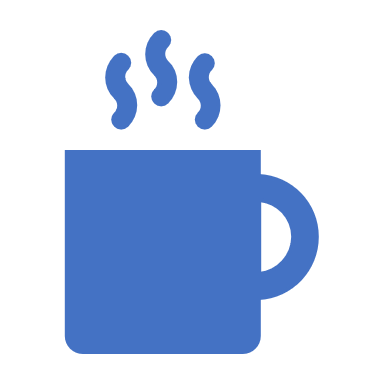 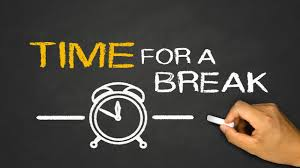 [Speaker Notes: 15 min]
Level of CareBreakdown
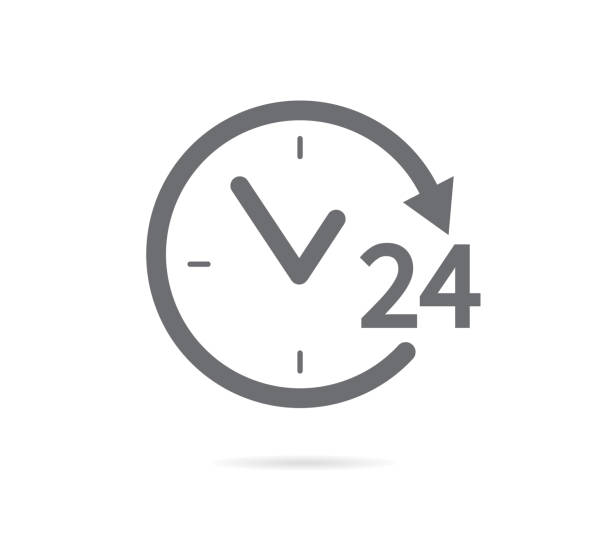 [Speaker Notes: The Subsidized Child Care Assistance Program will only pay for the level of care that is needed. Payment for subsidized child care assistance is typically based on enrollment but in some instances may be based on attendance.
The payment is made based strictly on enrollment when the child is enrolled according to the family's plan of care and is attending regularly.]
Guideline to determine Plan of Care and Level of Care for employment
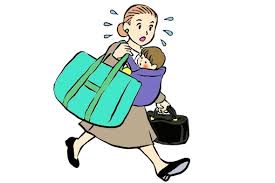 Review the hours worked per period and add travel.
To determine the level of care, evaluate hours needed to support the client's employment.  

Compute the average number of hours per week the client is working using the employment/income information provided from the base period.

Add all the hours worked and divide by the appropriate frequency to determine the weekly number of hours.  

The worker should  evaluate how much time is needed for travel.


If the parent reports new employment, anticipated hours should be calculated using written or verbal verification from the Employer.  As a last resort, client statement can be used.
hours the person is taking class, study time, and travel.
Review the days and hours that the facility is open.
Any other extenuating circumstances.
[Speaker Notes: Do not round hours. It can't be 31.99 to = full time at 32. It has to be 32 to qualify for full time, 100% care.  (Add to the level of care)]
Guideline to Determine Plan of Care and Level of Care for self employment
The work schedule and income of individuals who are self-employed often varies. LPAs are allowed the flexibility to determine if child care is needed, and whether they can be authorized for full-time or part-time care.
[Speaker Notes: Newly self-employed individuals receive 12 months to allow time to establish gainful employment. When families are self employed, gainful employment is defined as making at least minimum wage.]
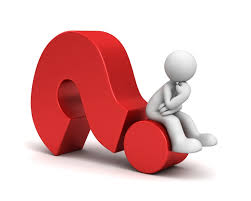 Questions
Self-Employment
An individual is self-employed if: 
Income is earned from being employed in one’s own trade, profession, or business; not by an employer  
Generally, exercises control over how the business will be conducted
Independent subcontractors who are issued a 1099.

An individual is NOT self-employed if Social Security and income taxes are being withheld by an employer.
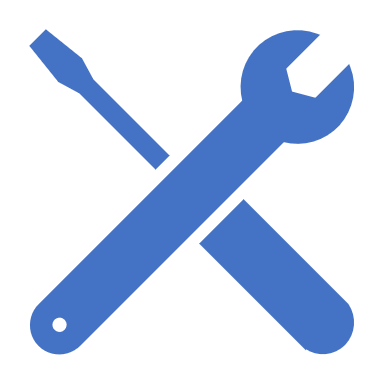 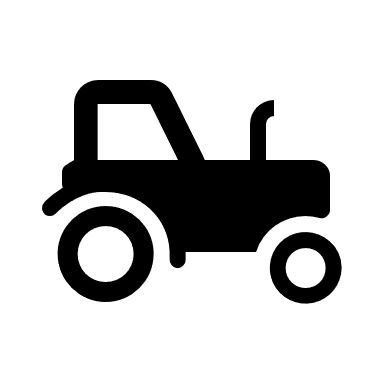 Self-Employment includes but is not limited to:
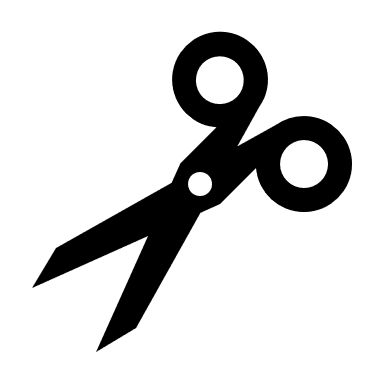 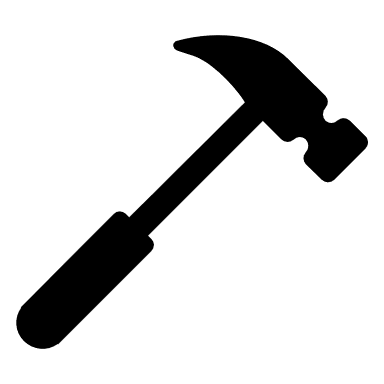 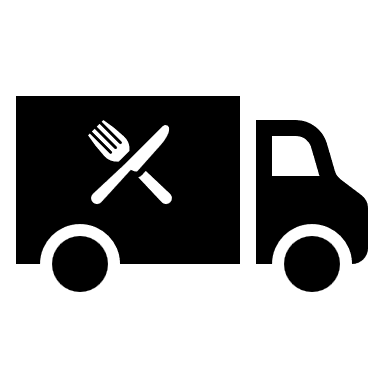 Income Verification Hierarchy for Self-Employment
[Speaker Notes: Self-Employment Income & Expense Form: 
If an applicant/recipient does not keep good business records, the Verification form for Self-Employment Income and Expenses can be provided. This can be considered client’s business records (per Collaboration rubric 24-25 tab, item #17). Worker must document that tax records were not available. 

Client’s statement: 
Client’s statement can be accepted as a last resort only if business records or tax forms are not available, and the applicant/recipient has not previously been informed of the requirement to keep business records.]
Self-Employment Verification
[Speaker Notes: If eligibility is being determined before that year’s tax filing deadline, and the applicant/recipient has already filed taxes, the most recent filed tax forms should be used. If the applicant/recipient has not yet filed taxes for the most recent tax year and it is before the tax filing deadline, the previous year tax forms are used.]
Operational Expenses
Operational expenses include business expenses and any other expense that is deductible for purposes of federal and state tax returns.
The Applicant/Recipient is automatically eligible for an expense deduction of 20% of gross earnings.

NC FAST will automatically deduct the 20% when Gross Receipts evidence is entered.
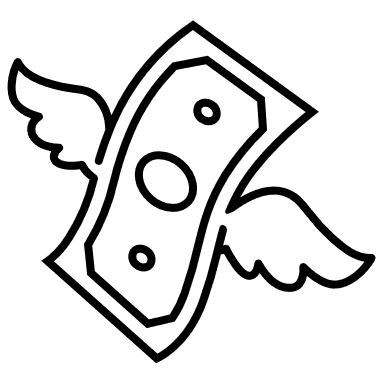 Operational Expenses
Operational expenses include business expenses and any other expense that is deductible for purposes of federal and state tax returns.
If the applicant/recipient would like to deduct more than 20% in expenses, verification of the expenses must be provided.

Expenses listed on tax forms are an acceptable method of verification of expenses. Receipts may also be provided.

Expenses greater than 20% must be entered as Expense Evidence and NC FAST will recognize the higher expense amount.
Operational Expenses
[Speaker Notes: If tax forms are provided, the child care worker should go ahead and review the expenses on the tax form and apply the higher expense amount, if the expenses on the tax form are higher than 20%. The applicant/recipient does not have to specifically request that the worker do this.]
Operational Expenses
Operational Expenses
[Speaker Notes: Each self-employment will automatically receive 20% expense deduction. If Expense Evidence with expenses greater than 20% is entered for one or more self-employments, the higher expense deduction will apply.]
Tax Forms
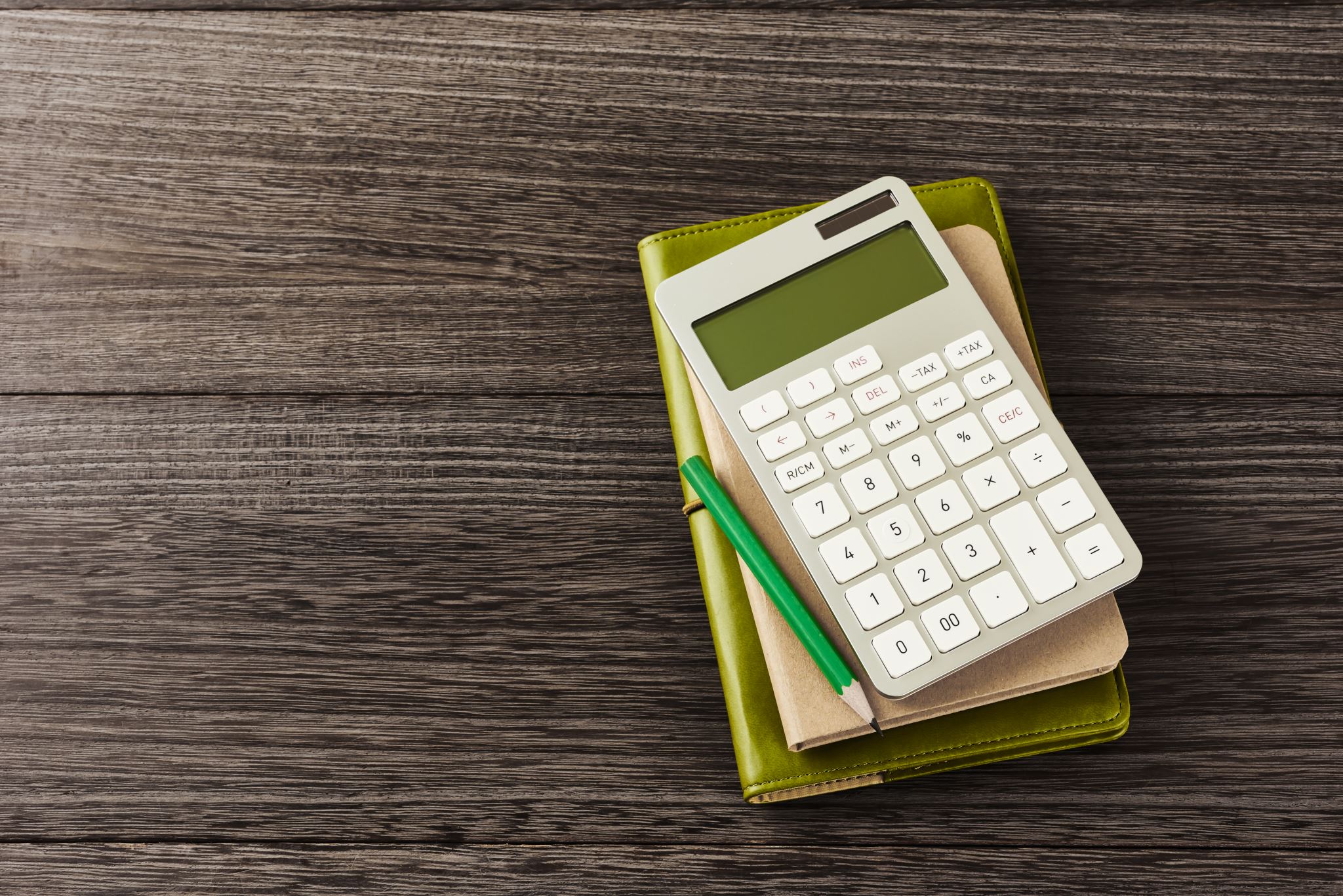 When an applicant/recipient submits any tax form (Schedule C, Schedule K, etc.), the child care worker must determine the gross income amount on the tax form. 
NOTE: Tax forms must be filed with the IRS to be accepted as verification for self-employment.
[Speaker Notes: Tax forms: applicant/recipient cannot simply fill out the form and turn in to the child care worker for verification of self-employment; they must actually file it with the IRS. For example, self-employed individual has a business but as of July, has not filed taxes for the previous calendar year. After applying for SCCA, they fill out their tax forms, but still do not file with the IRS. They cannot submit this to the child care worker as verification of their self-employment. In this situation, the individual would need to provide business records or the Verification Form for Self-Employment Income and Expenses. As a last resort, client’s statement can be used.]
Sample Schedule C, Part I
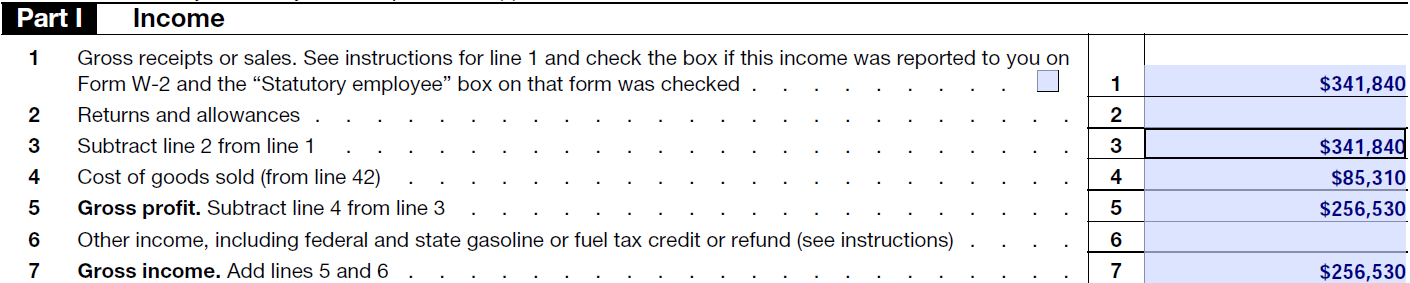 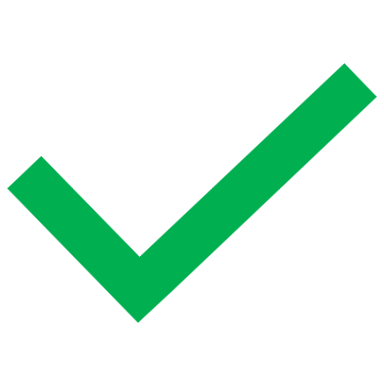 Example from SCCA Policy Manual Chapter 7 V.C.1.
In this example, line 7, Gross Income, is less than line 1, Gross Receipts or Sales. This is due to the amount of “Cost of Goods Sold” on line 4. 

Line 1 should be used as the gross income. The amount on line 4 for Cost of Goods Sold is added to the total expenses on Part II of the Schedule C.
Sample Schedule C, continued
Cost of Goods Sold from line 4 of Part I is added to Total Expenses from line 28 in Part II

$85,310 line 4
+
$212,235 line 28
-----------------------
$297,545 total expenses


$341,840 Gross receipts
-
$297,545 Expenses
-------------------------
$44,295 countable      	income
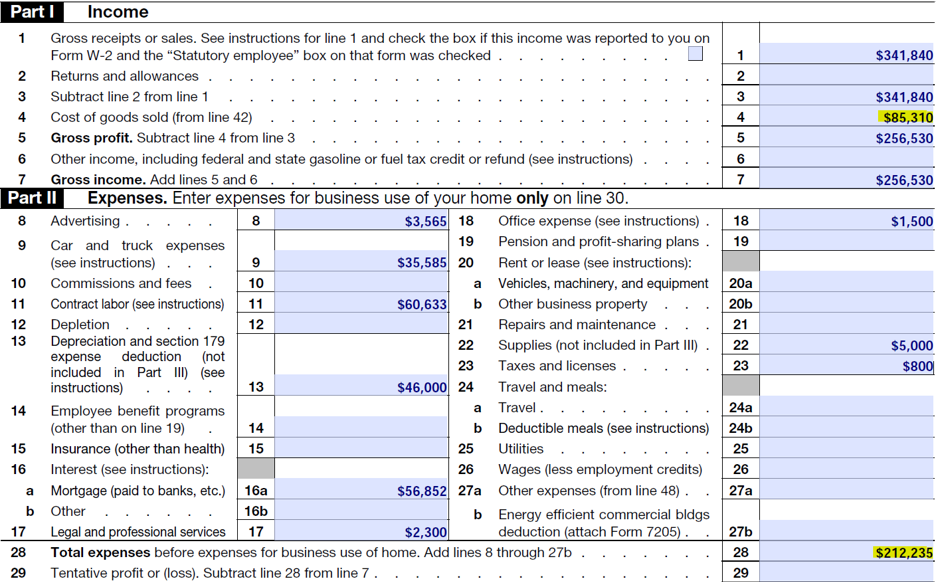 [Speaker Notes: Remember to enter Gross Receipts and Expense Evidence appropriately in NC FAST. The gross income ($341,840) must be entered as Gross Receipts evidence in NC FAST and the total expenses ($297,545) must be entered as Employment Expense Evidence in NC FAST.]
Sample Schedule C, Part I
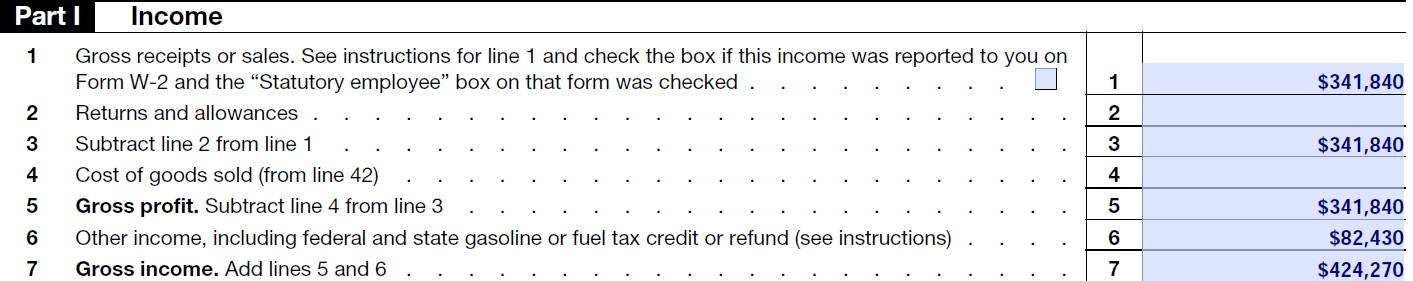 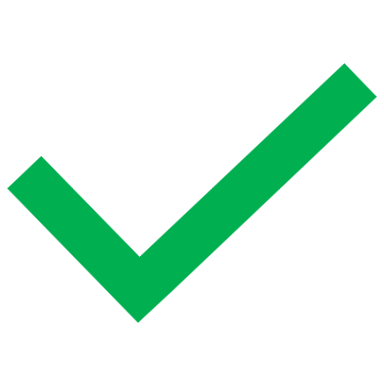 In this example, line 7, Gross Income, is more than the amount on line 1, Gross Receipts or Sales. This is due to “Other Income” listed on line 6. In this scenario, the amount on line 7 is counted.
[Speaker Notes: When a Schedule C is submitted, the child care worker should determine the gross amount of income, which will be the higher amount such as in this example. Cost of Goods Sold (if present) is counted as an expense and added to Total Expenses from Part II. If line 1 is higher than line 7, use line 1. If line 7 is higher than line 1, use line 7. Use the higher of the two (line 1 or line 7).]
Newly Self-Employed
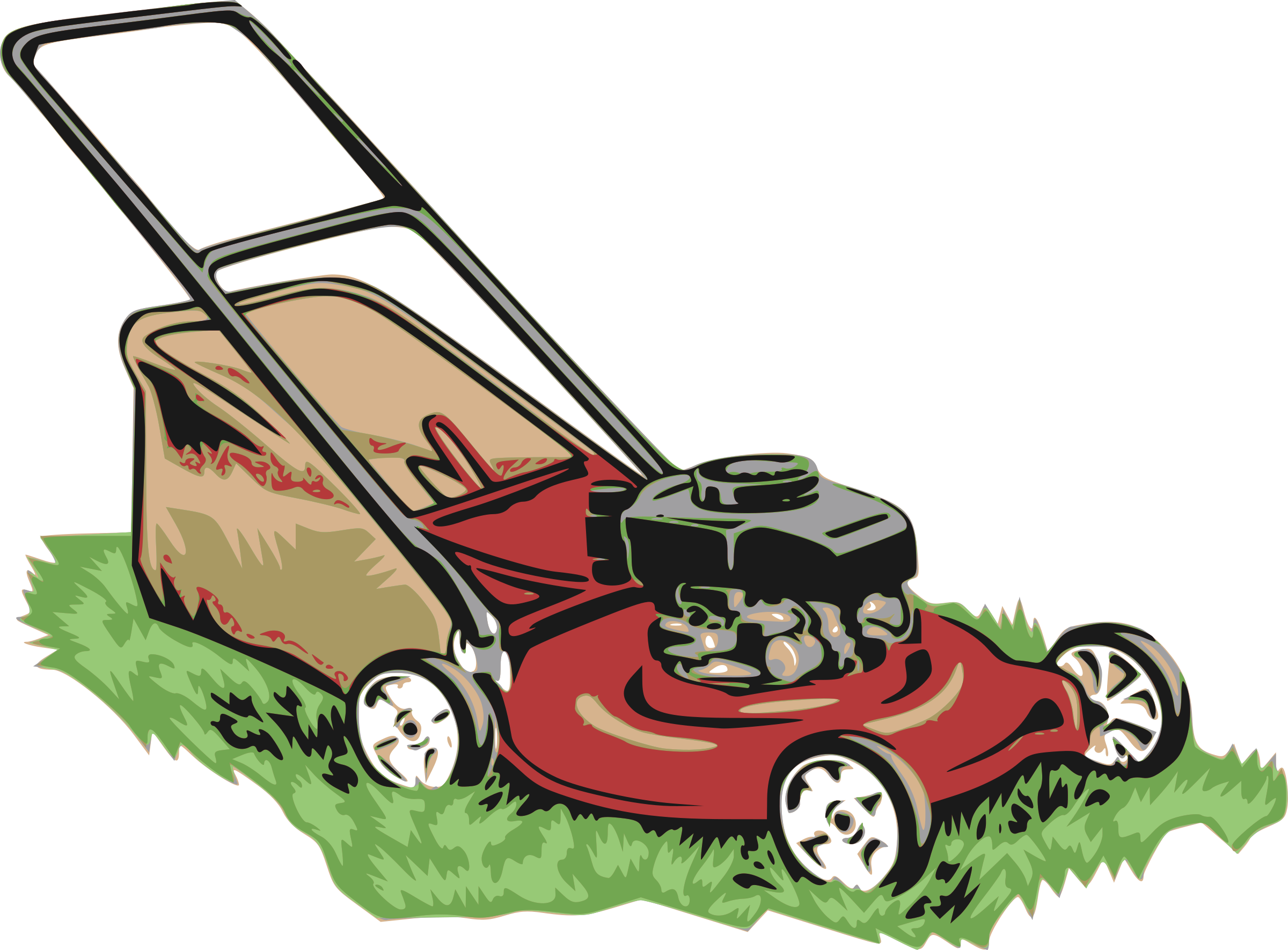 In a household with a newly formed business, the income must be averaged over the amount of time the business has been in operation.

If a recipient becomes self-employed during their eligibility period:
Any income that has been received at the time that the new self-employment is reported should be considered.
 If no earnings have been received due to the business being new, the child care worker must thoroughly document why no self-employment income is being counted.

The child care worker must document the month and year the new business started.
[Speaker Notes: The child care worker must document the month and year that the new business started. 
Newly self-employed = self-employed less than 12 months]
Temporary Loss of Profit
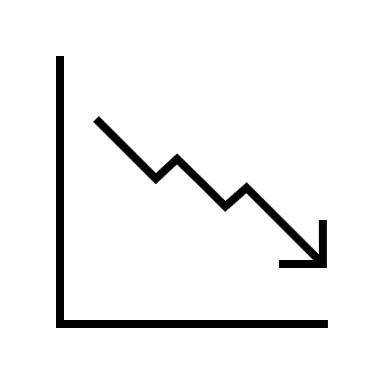 "Loss of Profits” means a financial loss caused to the business activity through the interruption of operations or through additional costs incurred for the sole purpose of avoiding or minimizing such interruption. The business or activity is expected to be continued but no profit is realized due to temporary circumstances beyond the control of the applicant/recipient.
If temporary loss of profit is reported during the certification period:
[Speaker Notes: When temporary loss of profit is reported during the certification period, the worker must determine if the loss of profit is a normal variation or an unexpected, abnormal loss of income.]
Temporary Loss of Profit: Recertification
Gainful Employment
Gainful Employment – Self-Employment
Newly self-employed applicants who have been in business less than 12 months will receive 12 months to establish gainful employment. Gainful employment will be re-evaluated at recertification.
The child care worker must document that they reviewed gainful employment requirements with the applicant. 
If gainful employment has not been established at recertification, the child care worker must calculate the number of gainful employment hours the recipient is eligible for when determining the level of care.
[Speaker Notes: Do not round hours. It can't be 31.99 to = full time at 32. It has to be 32 to qualify for full time, 100% care.  (Add to the level of care)


At application, if the applicant has been self-employed longer than 12 months and reports they do not have any earnings, therefore not gainfully employed, the applicant is not eligible since their gross income ($0) divided by minimum wage results in zero gainfully employed hours.

If the applicant has been self-employed for less than 12 months and is not gainfully employed, refer to section SCCA Manual Chapter 7, V.D. Gainful Employment.]
Gainful Employment
Example: Applicant has been self-employed for two years. Applicant earns $150/week and states they work 40 hours/week. 

$150 ÷ 40 hours = $3.75/hour – NOT gainfully employed
$150 ÷ $7.25 = 20.69 hours/week gainful employment

Eligible for 20.69 hours/week + travel time for Plan of Care.
[Speaker Notes: Break down to monthly******

Gross income annually is $7,800. Divide by 12 = $650 monthly. 650 divided by minimum wage of $7.25 = 89.66. 89.66 divided by 4 = 22.415 = 22.42 hours weekly. *****

Do not round hours. It can't be 31.99 to = full time at 32. It has to be 32 to qualify for full time, 100% care.  (Add to the level of care)]
Gainful Employment – Self-Employment
[Speaker Notes: Example: recipient reports becoming self-employed in June 2024. Certification Period ends November 2024. At recert in November 2024, recipient has not been self-employed for 12 months, and is not gainfully employed. Recipient will have until the NEXT recertification in November 2025 to establish gainful employment. The child care worker will not check for gainful employment at any time during the eligibility period.]
Questions
DCDEE Subsidy Section
Elizabeth Hayes, Assistant Director
Tania Lee, Senior Subsidy Manager
Contact Information
Division of Child Development and Early Education

 Subsidy Services Section
    (919) 814-6380

2201 Mail Service Center 
   Raleigh, NC  27699-2201 (mailing)

333 Six Forks Rd.
   Raleigh, NC 27609 (physical)
For Local Policy Approvals:
DCDEE.subsidy.submissions@dhhs.nc.gov

For Special Needs Approval:
Donna.Lipscomb@dhhs.nc.gov

For Fraud, Overpayment and Sanctions:
DCDEE.subsidy.fraud@dhhs.nc.gov
Contacts
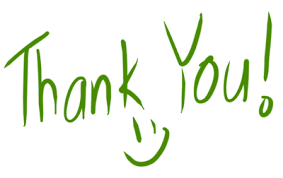 We appreciate your attendance and participation!